MAGNETNO  POLJE
Magnetno polje je posrednik kojim se ostvaruje magnetno uzajamno djelovanje.
Osnovna svojstva magnetnog polja su : -  da potiče od naelektrisanih čestica koje se
   kreću;-  da se ispoljava tako što na pokretna 
   naelektrisanja koja se u njemu nalaze, djeluju
   magnetne sile.
Magnet je svako tijelo koje ima svojstvo da privuče i da trajno drži sitne komade gvožđa.
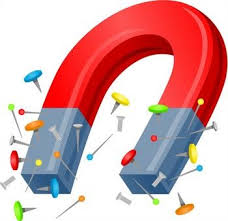 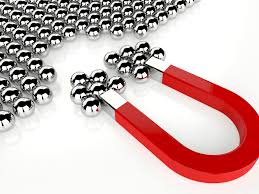 Oko magneta postoji magnetno polje.
Magnetno polje je oblast oko magneta u kojoj se osjeća djelovanje magnetnih sila.
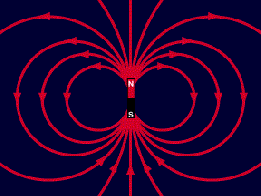 Imamo dvije vrste magnetnih polova:

Sjeverni ( N )
Južni ( S ).
Sve linije magnetnog polja oko magneta su usmjerene od sjevernog ka južnom polu.
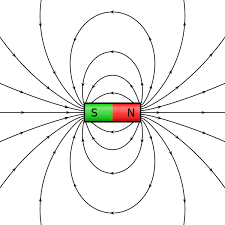 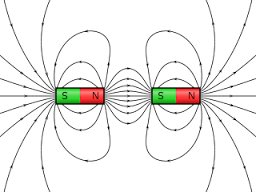 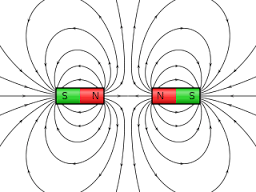 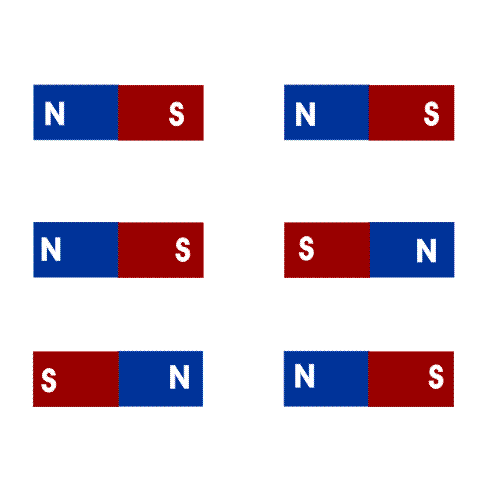 Raznoimeni polovi magneta se privlače.
Istoimeni polovi magneta se odbijaju.
Oblici magneta :
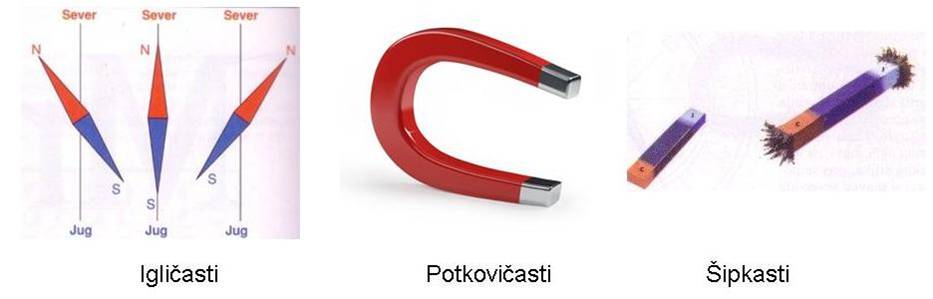 Podjelom magneta na više djelova uvijek dobijamo nove magnete sa dva pola. I najsitniji djelovi magneta uvijek imaju dva pola.
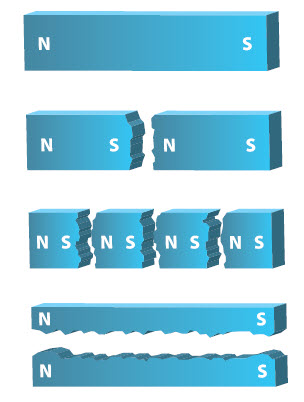 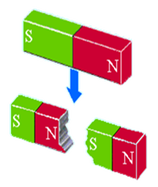 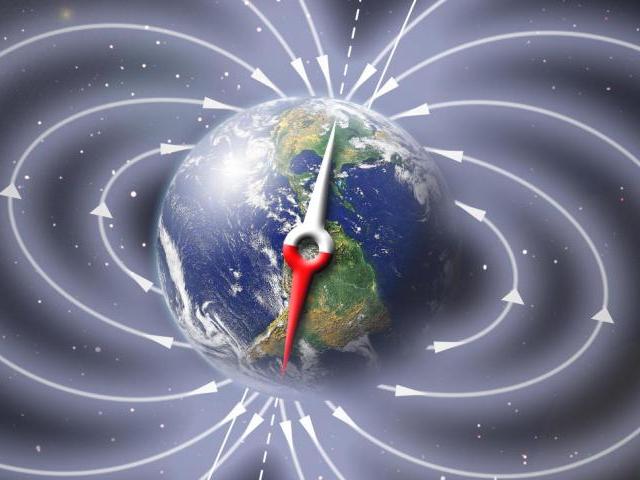 Zemlja se ponaša kao jedan veliki magnet. 








Magnetni polovi mjenjaju svoj položaj.
Magnetni polovi se ne poklapaju sa geografskim polovima.
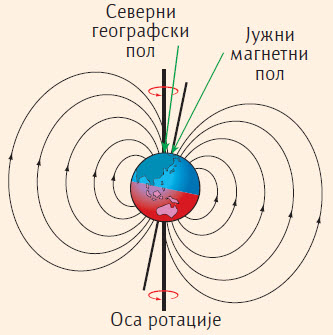 Ugao između geografskog i magnetnog meridijana naziva se deklinacioni ugao.
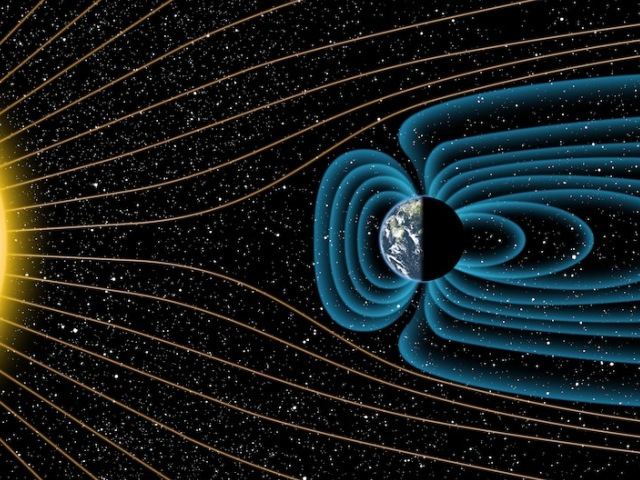 Magnetno polje Zemlje ima važnu ulogu za njen živi svijet.
Ono ga štiti od kosmičkog i sunčevog zračenja.